Я и моя школа
Познание мира. Урок 1
школа
Ассоциативный ряд
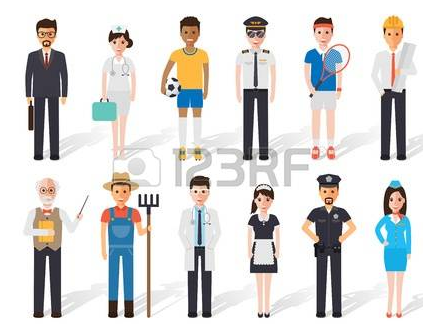 Задание
Кто работает в школе?
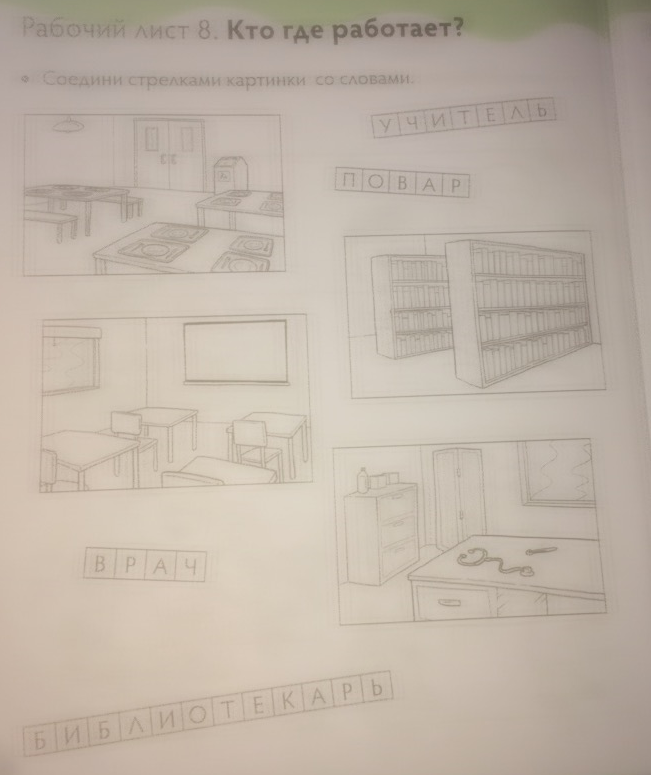 Работа в рабочей тетради
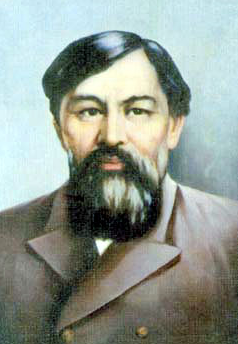 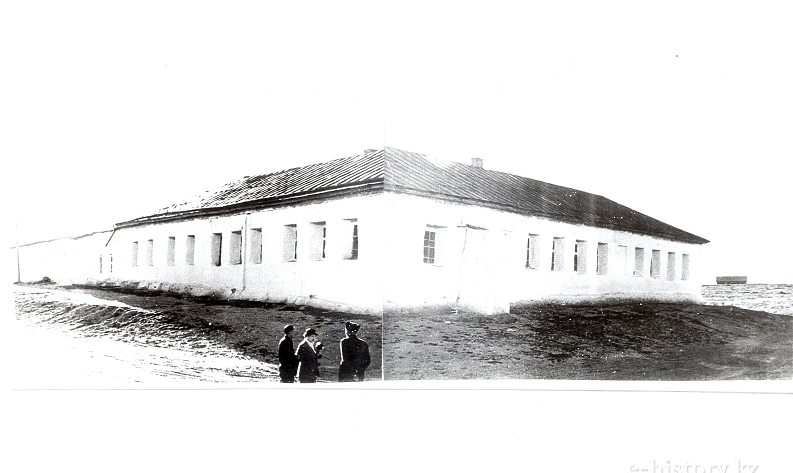 Первая школа
И. алтынсарин
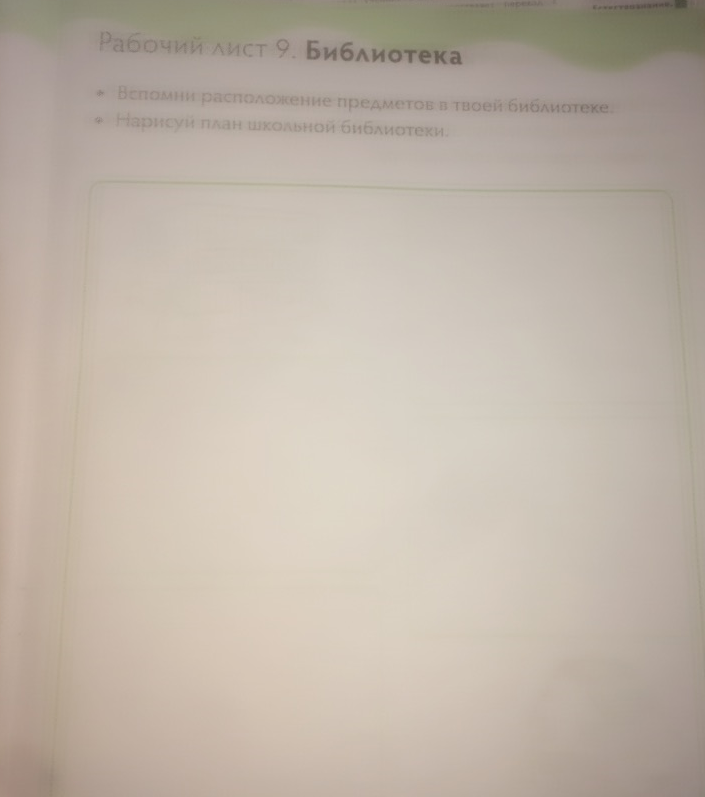 Работа в рабочей тетради